E-ScienceTalk PMB
E-ScienceTalk PMB Meeting 4
11 May 2011
Telcon
WP1:Grid policy outreach
Progress
 New name and template released
 e-ScienceBriefing ‘Supercomputing: Empowering Research’ released at the Cloudscape-III meeting and online
 e-ScienceBriefing ‘Cloud computing: What’s on the horizon?’ released at the ISGC11 event and online
 Policy advisory group feeding into the Briefings review process
 Regular meetings established with e-IRGSP2/3, sharing news items and circulating materials
 New e-ScienceBriefing page created with a new layout and html versions of the Briefings
 GridCasts held at ISGC2011, Cloudscape-III, EGI User Forum, FET’11
 Translation of cloud computing Briefing into Spanish
 Recruitment to 0.5FTE post at QMUL, interviews 26 May
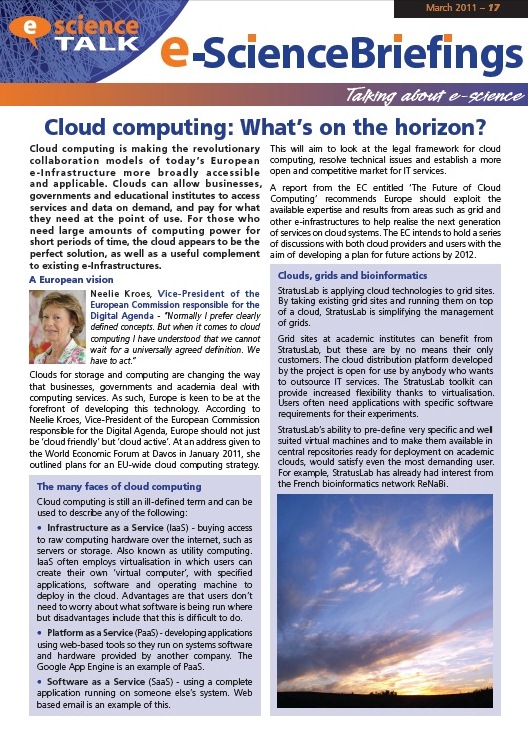 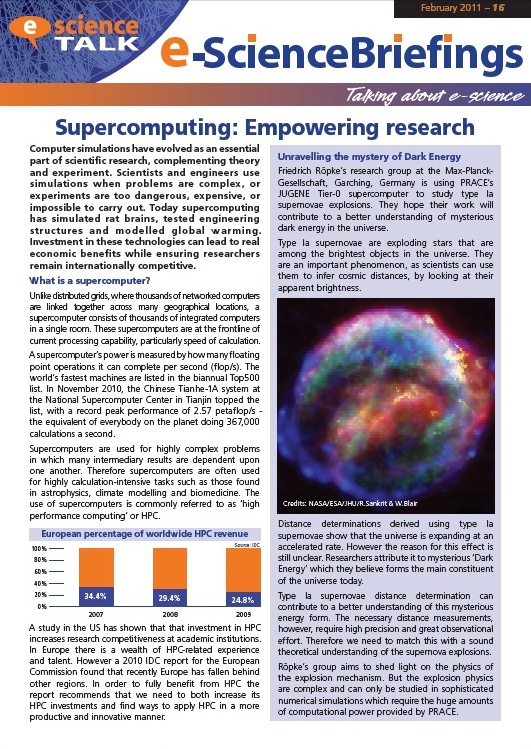 WP1:Grid policy outreach
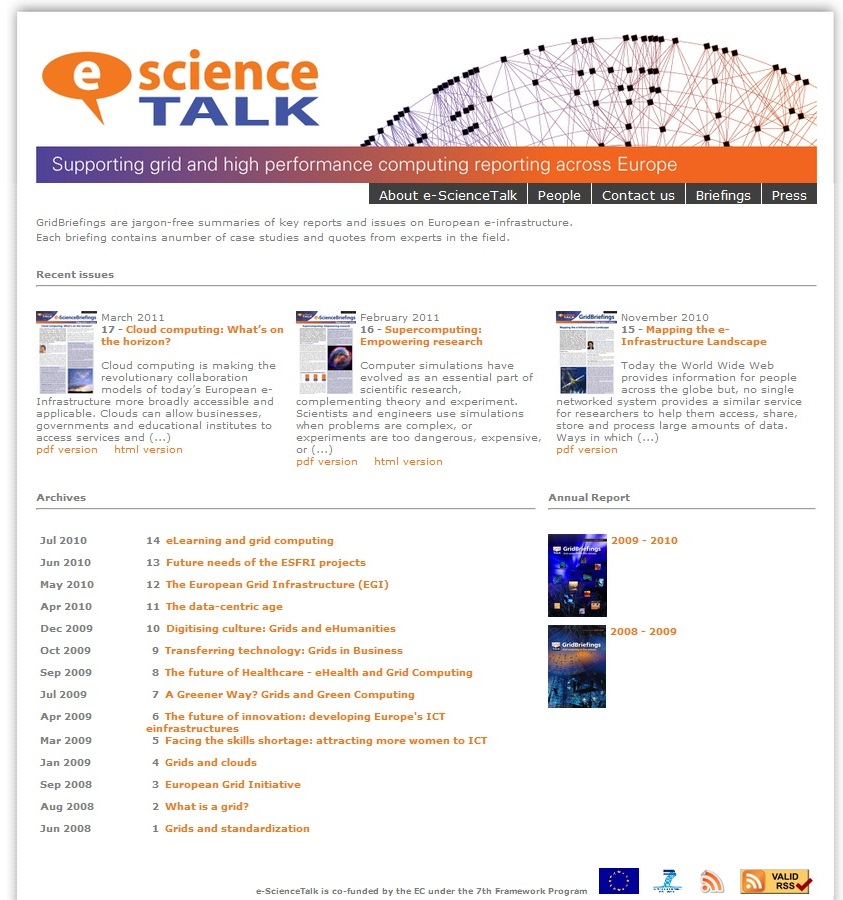 Next steps
 Grids and clouds in Asia mini-Briefing currently being prepared for end May
 Identifying policy events for later in the year eg e-IRG in October Poznan, eChallenges, October in Florence
 Next Briefing on desktop computing
 e-Concertation will be on 22 September in Lyon (co-located with EGITF2011)
 Future topic ideas
 International dimension of grids
 eGovernment
 Impact indicators
 Digital Agenda for Europe
 Next Framework programme
WP2: GridCafé, GridCast, GridGuide
Progress
 e-ScienceTalk
 Drupal upfront development time very high, proceeding with the e-ScienceCity based on html version for now.
 GridCafé
 French version of GridCafé receiving 8% of hits for the homepage
 Russian translation 75% complete, problem with the encoding, separate site will be needed
 Concept ideas for e-ScienceCity developing, along with the 3D GridCafe
 GridCast 
 GridCast at ISGC2011, Taipei, 19-25 March (+ posters, 8 bloggers)
 GridCast at EGI User Forum, Vilnius, 11-14 April (+ posters, 7 bloggers)
 GridCast at FET’11, Budapest, 4-6 May (+ iSGTW poster, 3 bloggers)
 GridGuide / RTM
 Added PANDA layer to show the ATLAS jobs, more GridGuide sites added to RTM.
 RTM displayed at EGI User Forum and FET’11.
 Digital Library
 iSGTW rss feed added to Digital Library home page
 Working on a document upload page for the e-ScienceTalk site
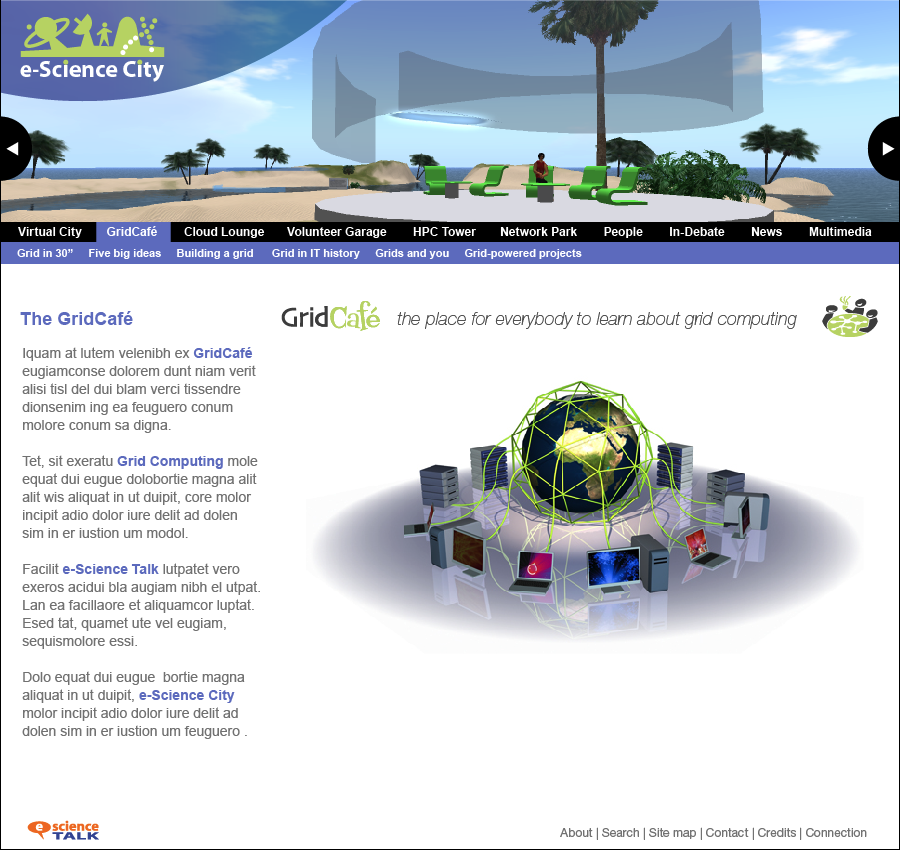 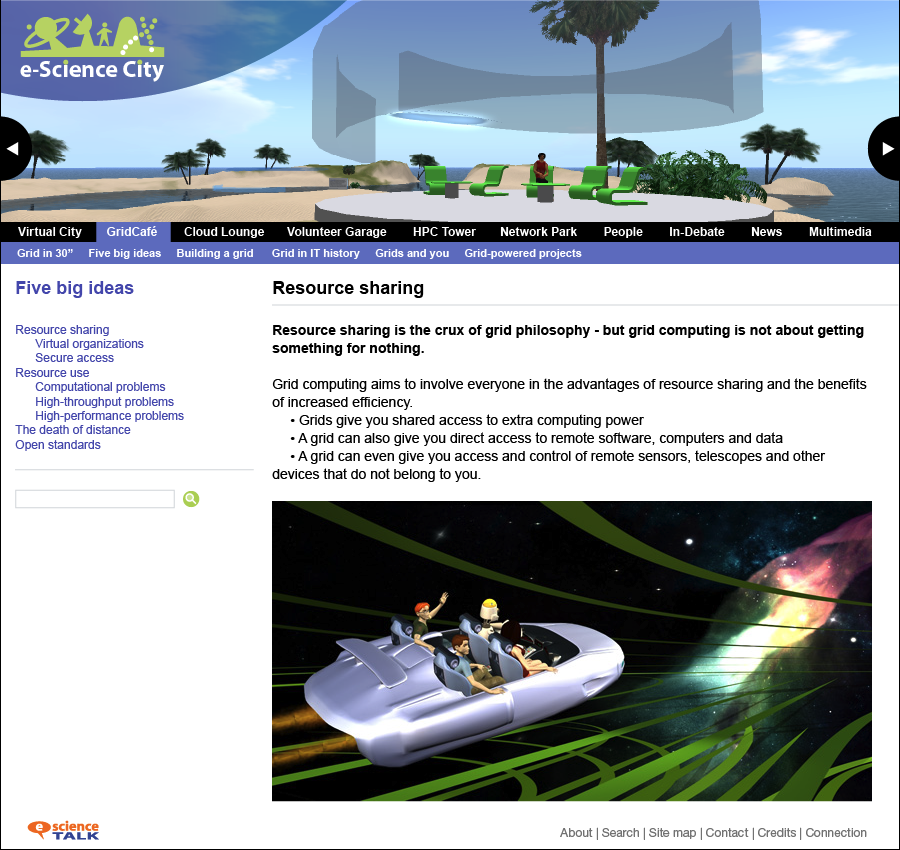 WP2: GridCafé, GridCast, GridGuide
Next steps
 e-ScienceTalk
 New leaflet and promotional materials eg pens, banner
 Copyright notices – apply by the end of the first period
 GridCafé
 New translations for the GridCafé eg Chinese – ASGC working on this
 Volunteer computing contributions from Citizen CyberScience (and EDGI)
 Build the new e-Science landing area
 Build a test version of the 3D Café ready for the CloudScape III event in March
 GridCast 
 Longer, more editorial posts – some of these have been tried out
 Upcoming GridCasts at TNC11, Role of e-Infrastructures on Climate Change, TeraGrid
 Experiment more with longer videos, a ‘day in the life’, a conference overview, vox pops
 GridGuide / RTM
 Work on the USP – who is it for? NGIs being encouraged to add sites. NRENs?
 Should we also include projects as well as individual sites?
 EGI SSO profile pages – use like LinkedIn pages
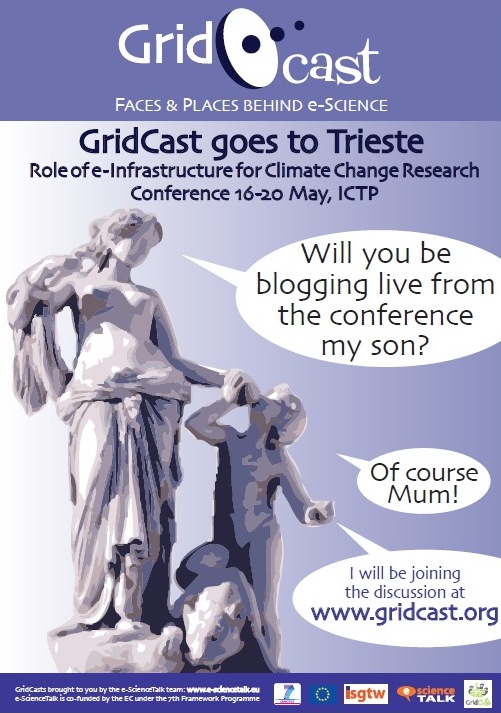 WP3: iSGTW
Progress
 New editor started on 1 April 2011, successful handover with Dan Drollette
 Publishing has continued with no further legal challenges, some high profile articles (Berners-Lee/Brown article picked up by Scidev.net)
 Subscriptions hovering around 8000, some issues with spam addresses initially
 Trademarking of iSGTW at Swiss Trademark Office underway with CERN IP support
 First feedback issues resolved by Xenomedia and all invoices now received
 US Editor dropping to 0.5FTE over the summer, recruitment of a 0.5FTE Asia-Pacific region editor discussed with ASGC and OSG
 Proposal to change hosting of iSGTW site to CERN server
 Chair role agreed for iSGTW Advisory Board, next meeting is 22 July at Fermilab
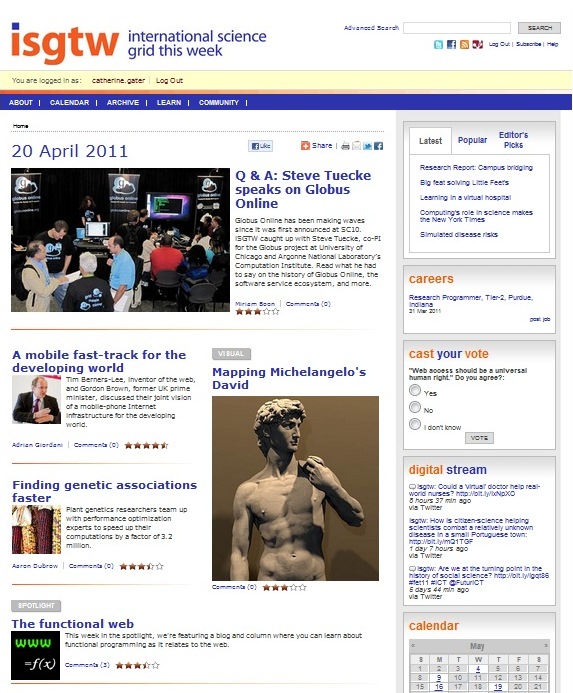 WP3: iSGTW
Next steps
 Moving the ownership and hosting of the URL to Europe
 Recruiting a new Asia Pacific editor and establishing a publishing schedule
 Adding a member of ASGC to the iSGTW Board
Issues
 Remaining development budget for changing to a new name
 Funding a ‘due diligence’ check on a new name ($1-2000 per name)
 Not clear when and if a new name will be found
WP4:Management
Progress
 Project timesheets moved to EasyTS
 Presentation planned at British Science Association Science Communication Conference, UK, 25 May
 Costings for e-Concertation meetings now confirmed, working on an amendment to the DoW
 Weekly meetings continuing with the project team, F2F held at CERN in March to discuss long term aims of iSGTW with new Editor
 Paper prepared on copyright and trademark, ahead of the iSGTW Advisory Board meeting
 Travel: invitations to CCLAR, Colima, Mexico, 5-9 September
 MoUs with e-IRGSP2/3, EUIndiaGrid2, LINKSceem2, WeNMR, CHAIN and DEGISCO now signed
 EMI MoU ready to sign, EGI-InSPIRE first draft in development
 SAGrid and REUNA agreements need to be pursued
Q2 Effort
Overall effort achieved in Q2 in PMs: per work package
Overall effort achieved in Q2 in PMs: per partner
Expected spend profile
Overall EC contribution is 1.3million Euros
Estimated expenditure
Estimated personnel expenditure Q2 (in K euros)
Deliverables and milestones tracking
Complete
In preparation
Overdue
Project Issues
WP1-WP4
 Ensure a good balance of information and contributions from collaborating projects for e-ScienceBriefings
 Adding Russian, Chinese etc to the GridCafe
 Consultation processes with the iSGTW Advisory Board and unresponsiveness
 New name for iSGTW and movement of the site to CERN
 High travel costs
 Protection of current and future e-ScienceTalk product names